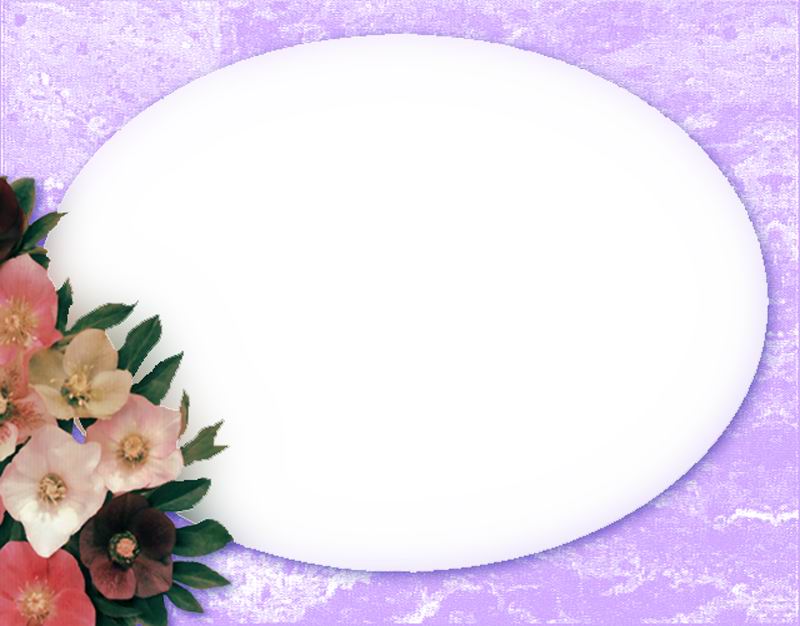 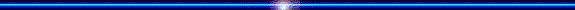 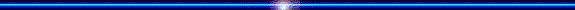 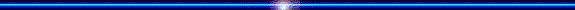 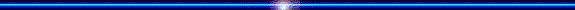 PHÒNG GIÁO DỤC VÀ ĐÀO TẠO QUẬN LONG BIÊN
TRƯỜNG TIỂU HỌC ÁI MỘ B
PhÂN MÔN: TẬP ĐỌC
LỚP 2
Bài: Bạn của Nai Nhỏ
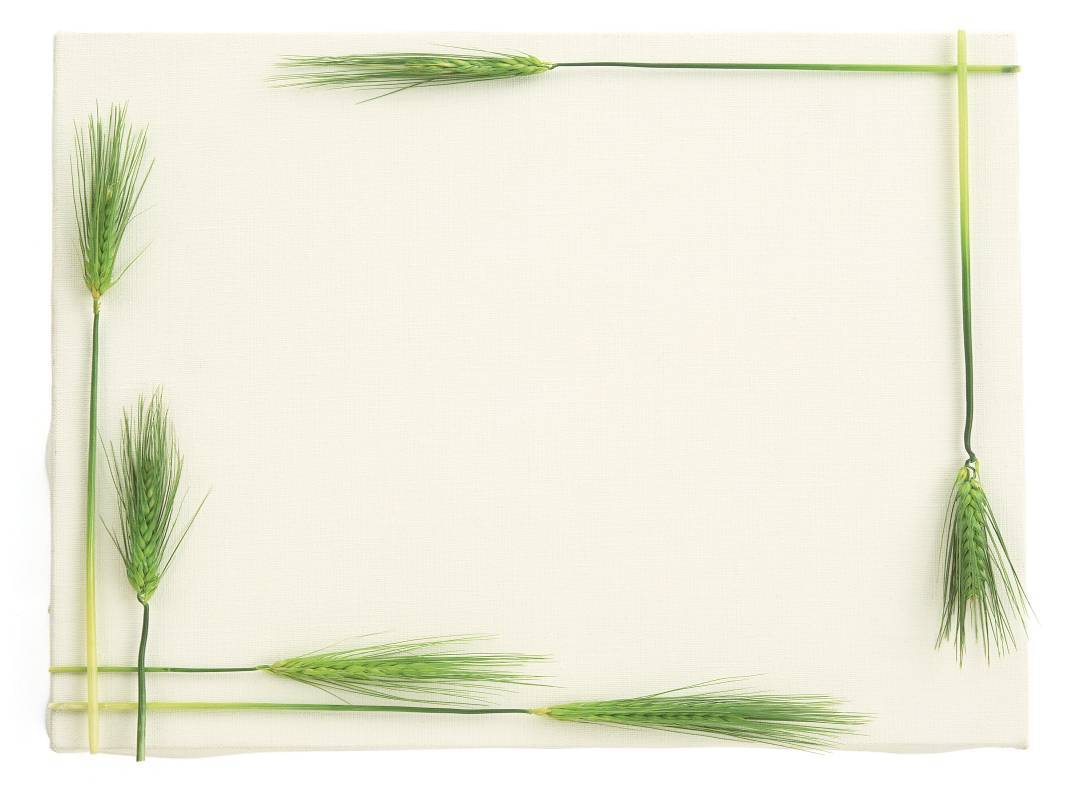 KiÓm tra bµi cò
Bµi : Lµm viÖc thËt lµ vui
* C¸c con vËt xung quanh ta lµm nh÷ng viÖc g×?
* Con ®· biÕt lµm nh÷ng viÖc g× gióp cha mÑ?
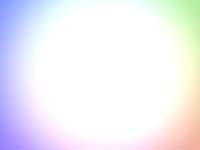 TËp ®äc
B¹n cña Nai Nhá
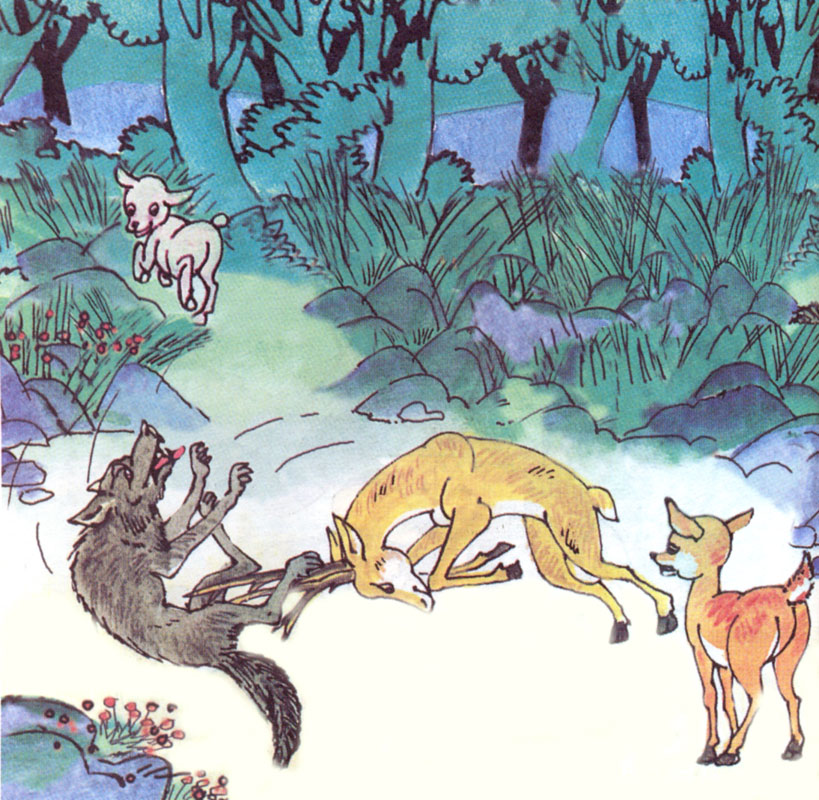 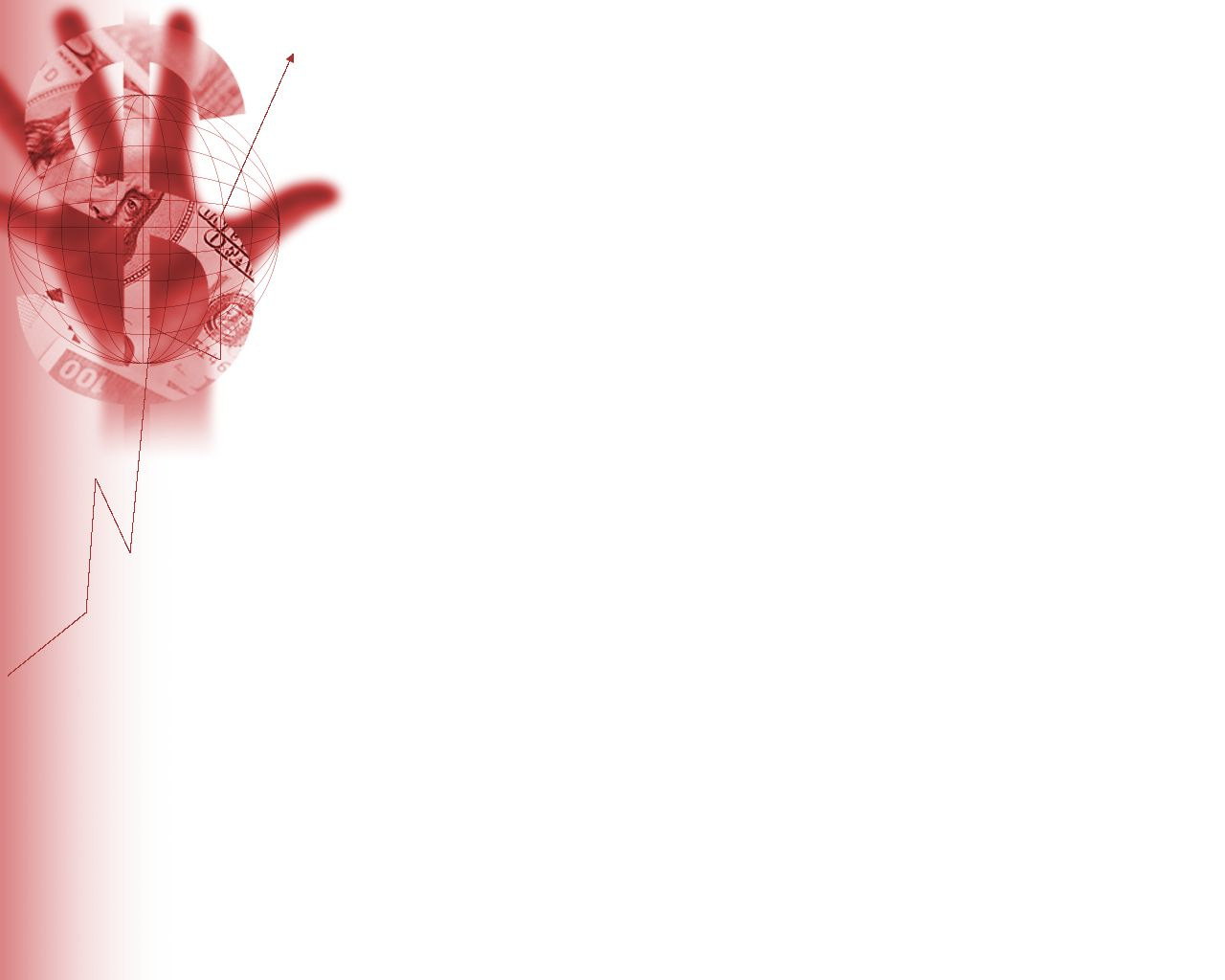 TËp ®äc B¹n cña Nai Nhá
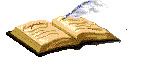 LuyÖn ®äc:
TËp ®äc B¹n cña Nai Nhá
LuyÖn ®äc:
- LÇn kh¸c n÷a,  chóng con ®ang nghØ trªn mét b·i cá xanh  th× thÊy g· Sãi hung ¸c  ®uæi b¾t cËu Dª Non.   Sãi s¾p tãm ®­îc Dª Non  th× b¹n con ®· kÞp lao tíi,  dïng ®«i g¹c ch¾c khoÎ hóc Sãi ng· ngöa.
TËp ®äc B¹n cña Nai Nhá
LuyÖn ®äc:
- §ã chÝnh lµ ®iÒu tèt nhÊt.   Con trai bÐ báng cña cha,  con cã mét ng­êi b¹n nh­ thÕ   th× cha kh«ng ph¶i lo l¾ng mét chót nµo n÷a.
1
2
3
4
5
6
7
2.Tìm hiểu bài:
a) Từ ngữ:
Ng¨n c¶n,
khoÎ,
th«ng minh, nhanh nhÑn.
b) Nội dung:
Ng­êi b¹n ®¸ng tin cËy lµ ng­êi s½n lßng gióp ng­êi, cøu ng­êi.
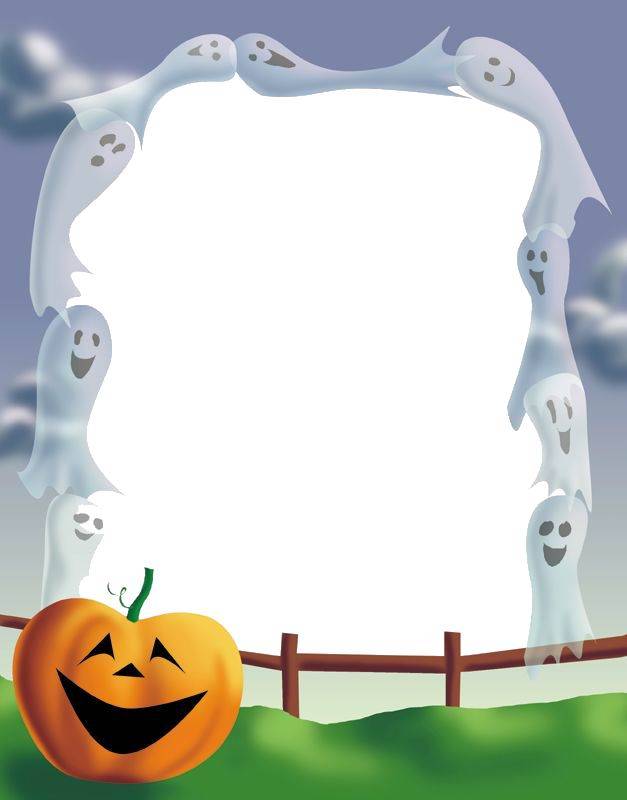 KÝnh chóc c¸c thÇy c« gi¸o m¹nh khoÎ.
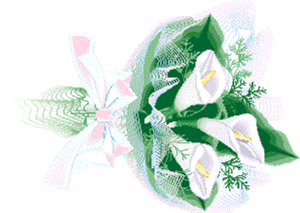 chúc các em chăm ngoan học giỏi !